Окружающий мир 2 классРоссия на карте.
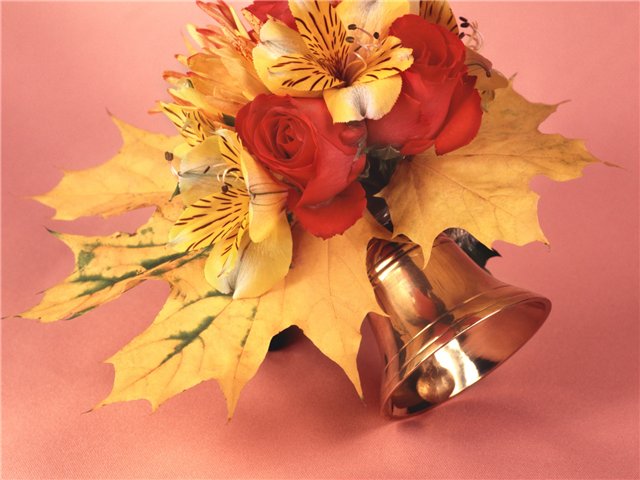 Начинаем ровно в срок 
Наш любимейший урок.
Дружно за руки возьмёмся 
И друг другу улыбнёмся 
Пусть сегодня для нас всех 
На урок придёт успех!
Над Россией Солнце светит,И дожди шумят над ней.В целом свете, в целом светеНет страны ее родней!                           (О. Высотская)
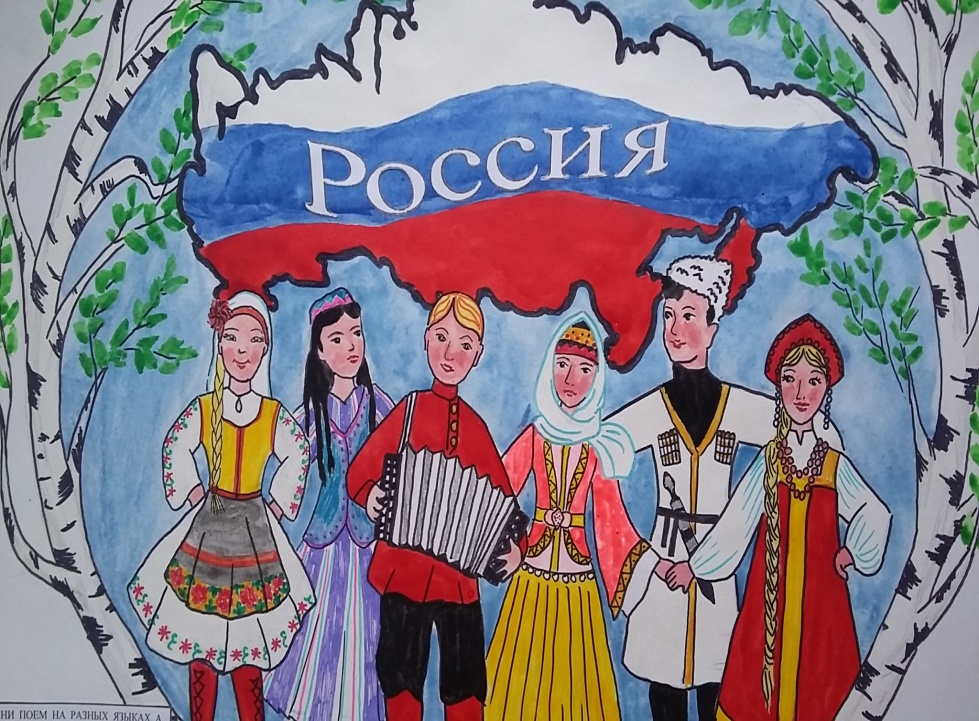 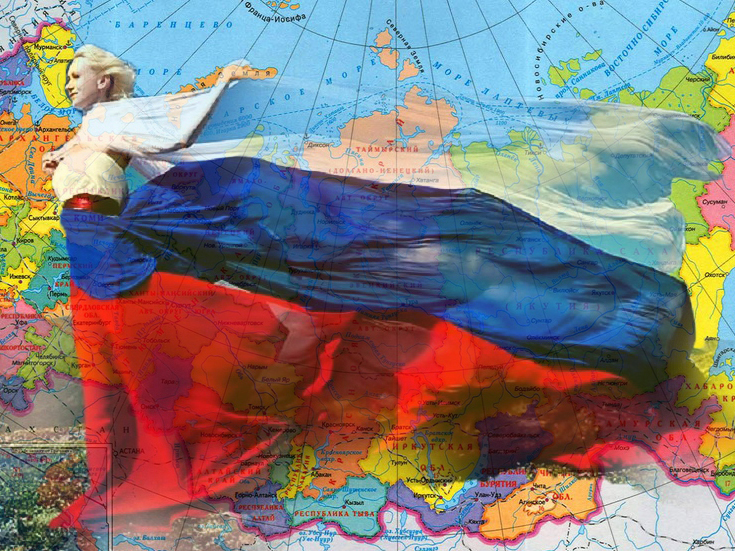 ЧТО ТАКОЕ КАРТА?
Карта – это уменьшенное 
изображение земной
 поверхности  на 
плоскости с помощью 
условных знаков.
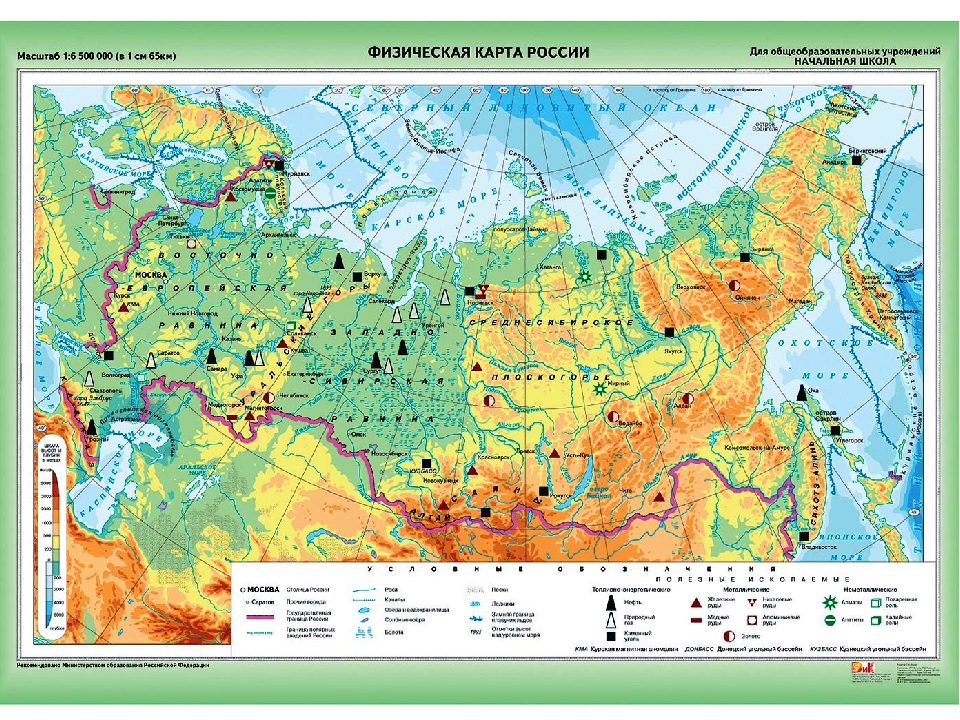 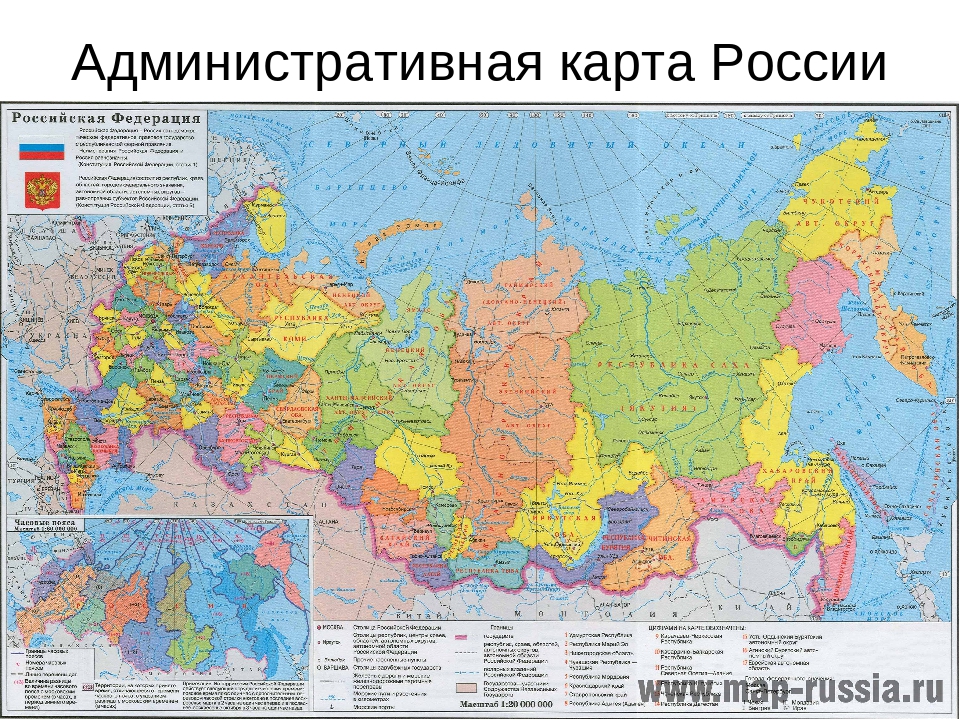 ИСТОРИЯ
История возникновения карты: уходит в глубокую древность. Тогда ещё люди не знали письменности. Они делали рисунки на камнях, бересте, дереве, шёлке, костяных пластинках. Возраст первых найденных карт – 10 – 15 тысячелетий.
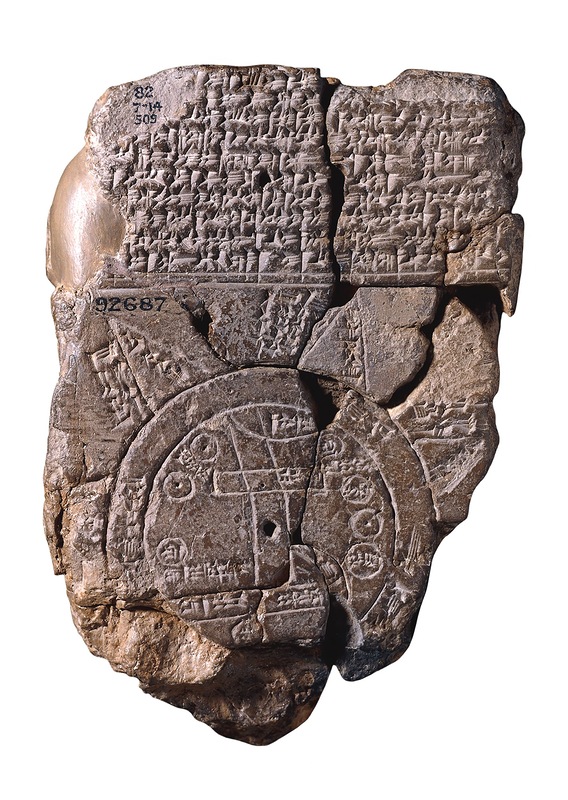 В России первая карта появилась в 16 веке. Царь Иван Грозный велел «землю измерить, и чертёж государства сделать». Первая карта в России называлась «Большой чертёж».
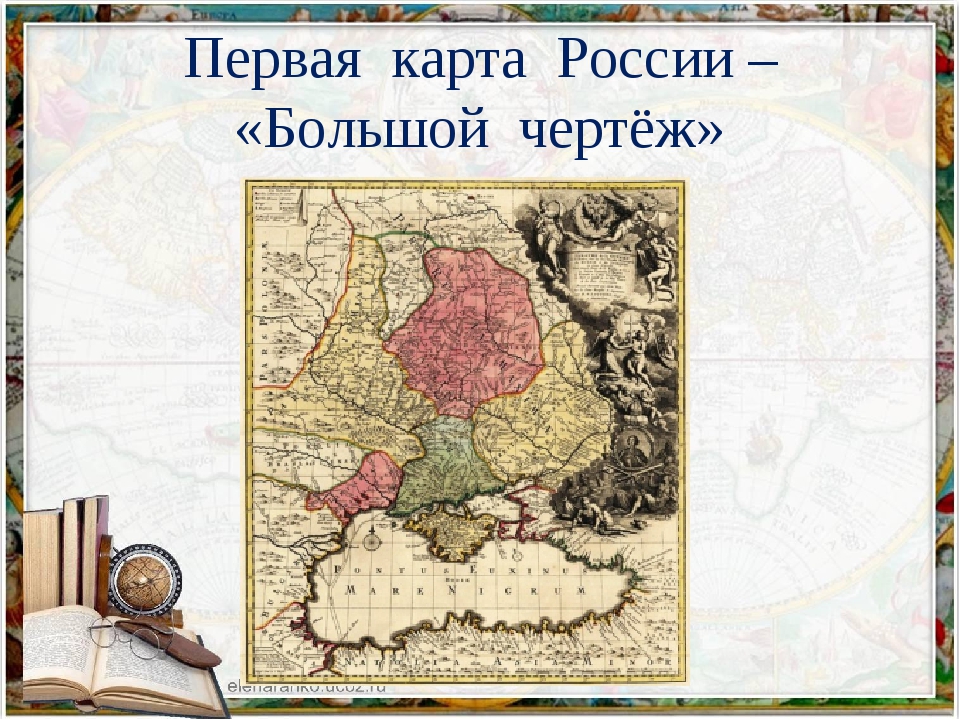 Условные обозначения.
Как читать карту.1.Определим стороны  горизонта
2.Определям , что обозначают на карте различные цвета.
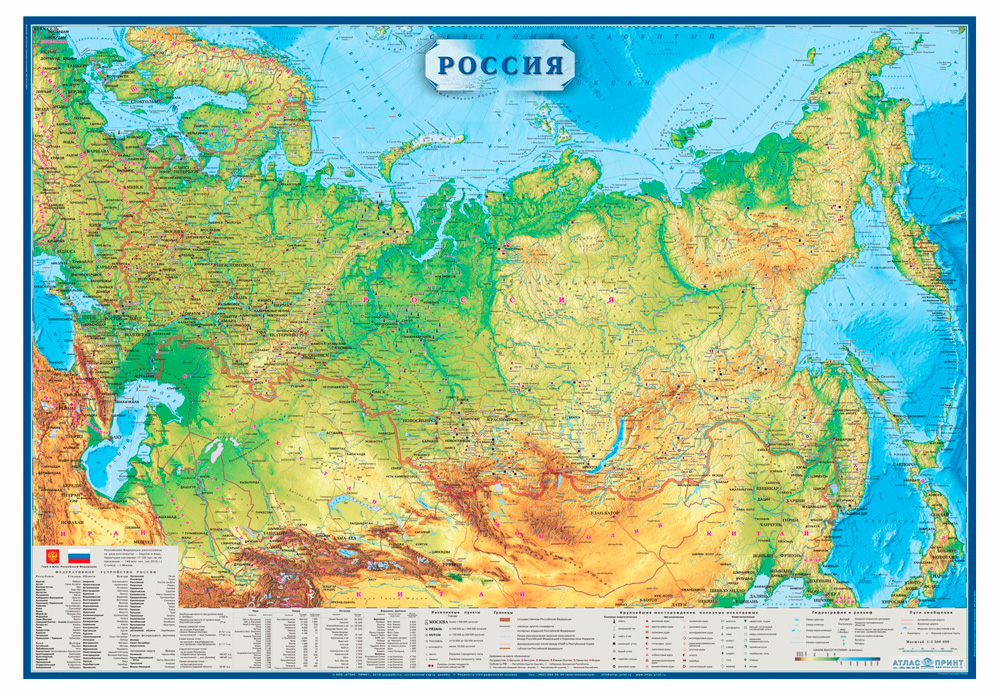 Продолжите предложения:
Я сегодня на уроке узнал…….
У меня сегодня на уроке особенно получилось……
Я бы похвалил себя за……
Задание на дом
1. Прочитать тему по учебнику (стр.90 - 95), ответить на вопросы, стр. 95.
Спасибо за работу!